Совещание заместителей руководителей общеобразовательных организаций города Ставрополя«Организация приёмав 1 класс на2025 – 2026учебный год»
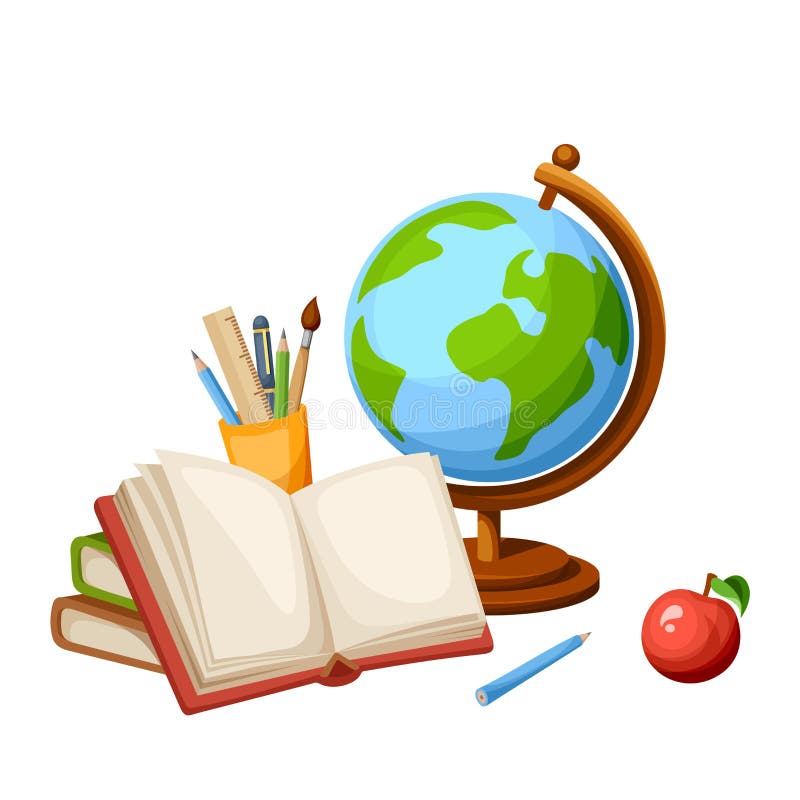 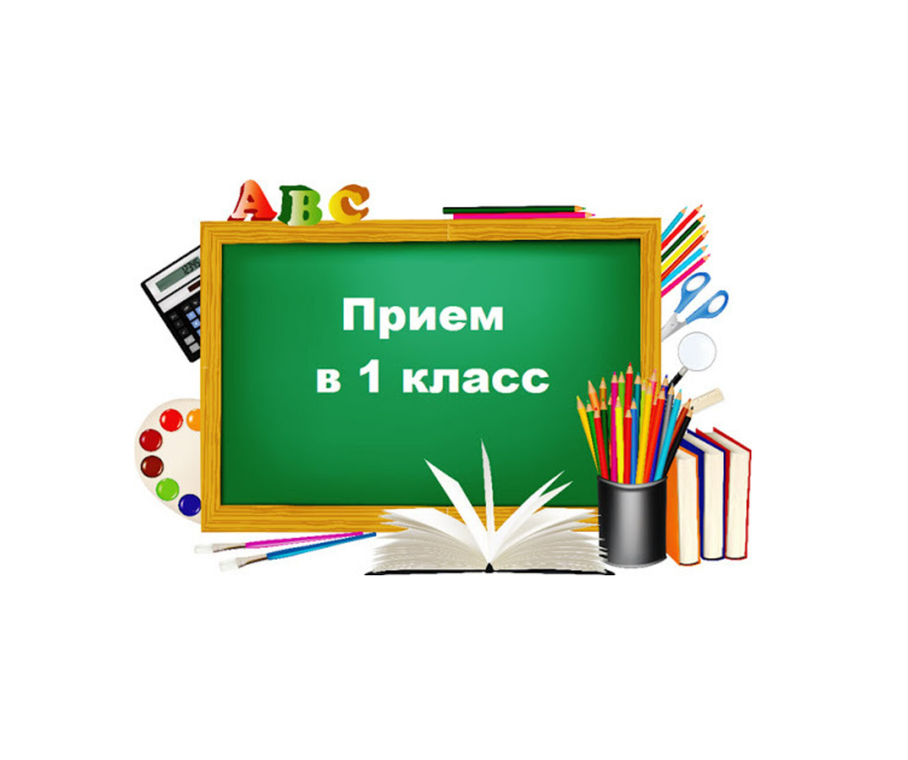 Нормативные основания организации приема в 1 класс:
Федеральный закон от 29 декабря 2012 г. № 273-ФЗ «Об образовании в Российской Федерации»; 
Приказ Министерства просвещения Российской Федерации от 02.09.2020 № 458 «Об утверждении порядка приема на обучение по образовательным программам начального общего, основного общего и среднего общего образования»;  
Письмо Министерства просвещения Российской Федерации от 14.02.2024                № ТВ-290/03 «О перечне льгот»;
Постановление администрации города Ставрополя от 06.03.2025 № 461                «Об утверждении перечня территорий, закрепляемых за муниципальными бюджетными и автономными общеобразовательными организациями города Ставрополя».
Получение начального общего образованияначинается по достижении детьми возраста 6 лет и 6 месяцев при отсутствии противопоказаний по состоянию здоровья, но не позже достижения ими возраста 8 лет
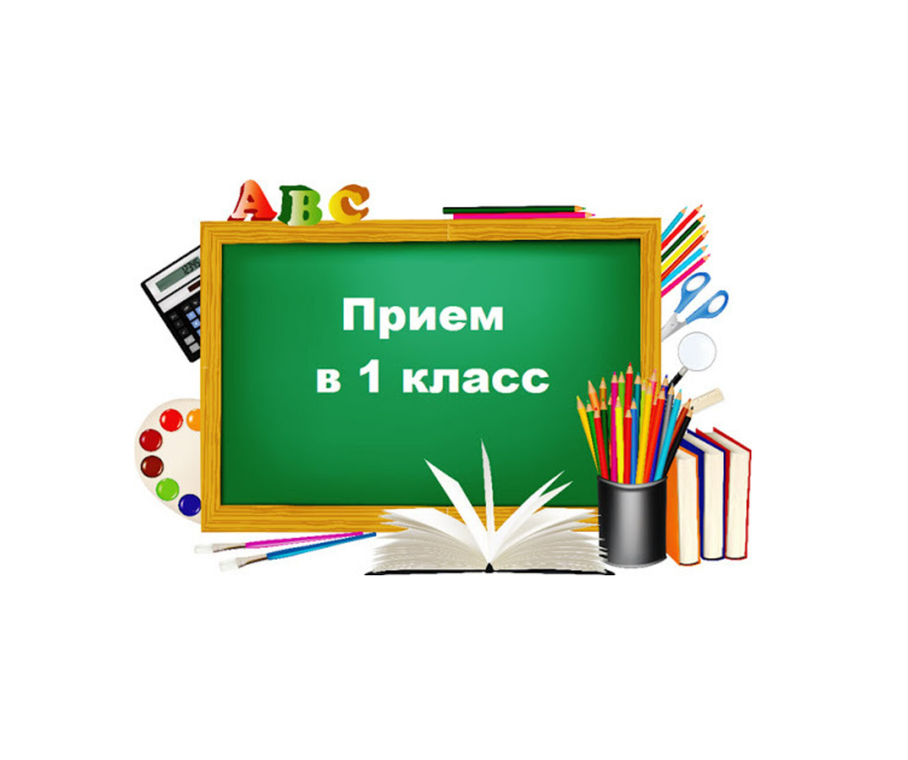 Комитет образования администрации города Ставрополя вправе разрешить прием в 1 класс общеобразовательной организации детей в более раннем или более позднем возрасте. 
Для получения разрешения общеобразовательной организации необходимо в комитет образования администрации города Ставрополя предоставить следующие документы:
копию заявления родителя (законного представителя) о приеме ребенка в 1 класс;
копию документа, удостоверяющий личность заявителя.
копию свидетельства о рождении ребенка;
документ, подтверждающий отсутствие у ребенка противопоказаний к обучению по состоянию здоровья (справку от врача педиатра).
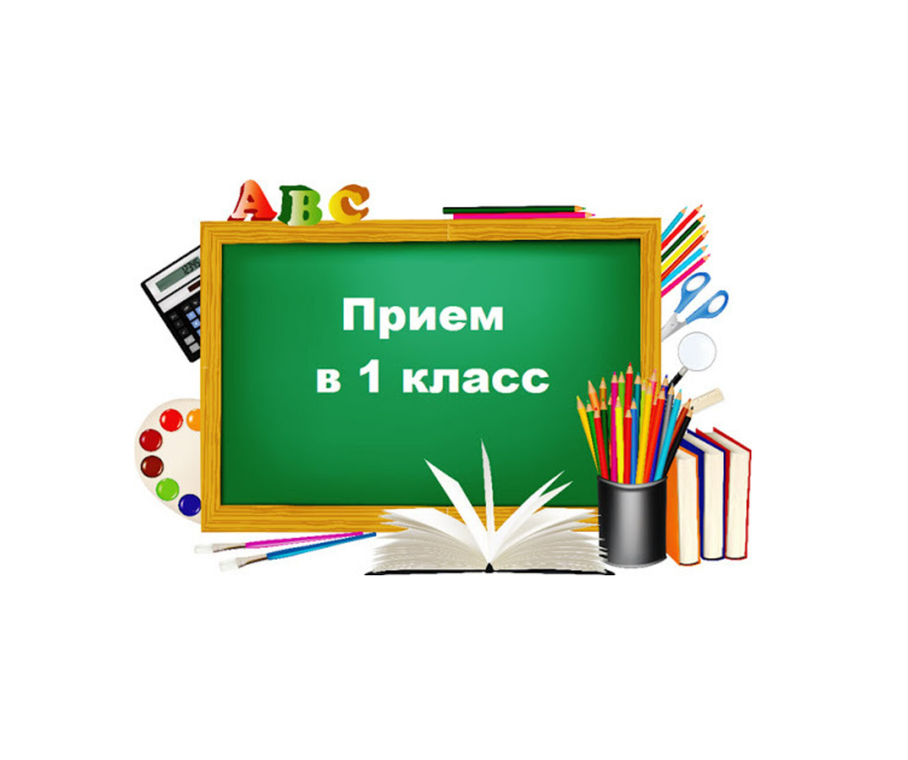 Прием в 1 класс проходит в два этапа:
Первый этап (начинается 1 апреля 2025 года с 11.00 часов и завершается в 17:00 часов 30 июня 2025 года) для детей, имеющих льготы (внеочередное, первоочередное и преимущественное право) на зачисление, а также детей, проживающих на закрепленной территории. 

Второй этап (начинается 6 июля 2025 года с 11.00 часов  и заканчивается в 17:00 часов  5 сентября 2025 года) для детей,       не проживающих на закрепленной территории, на свободные места.  Льготы на втором этапе не действуют.
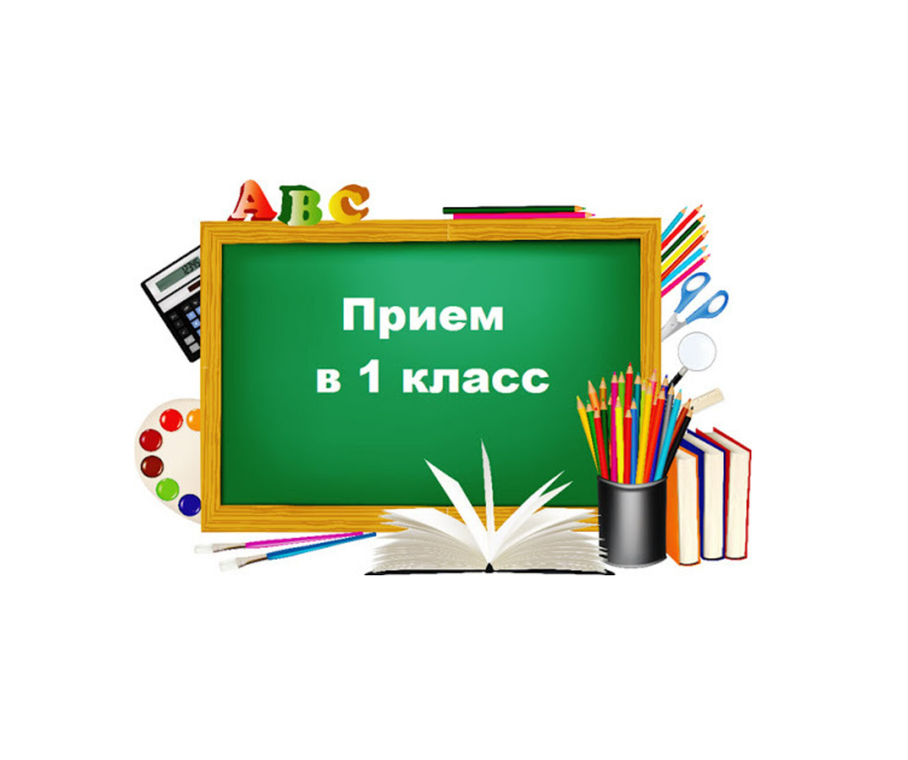 Льготы при зачислении в 1 класс.
Внеочередное право

Первоочередное право

Преимущественное право 

Проживающие на закрепленной территории
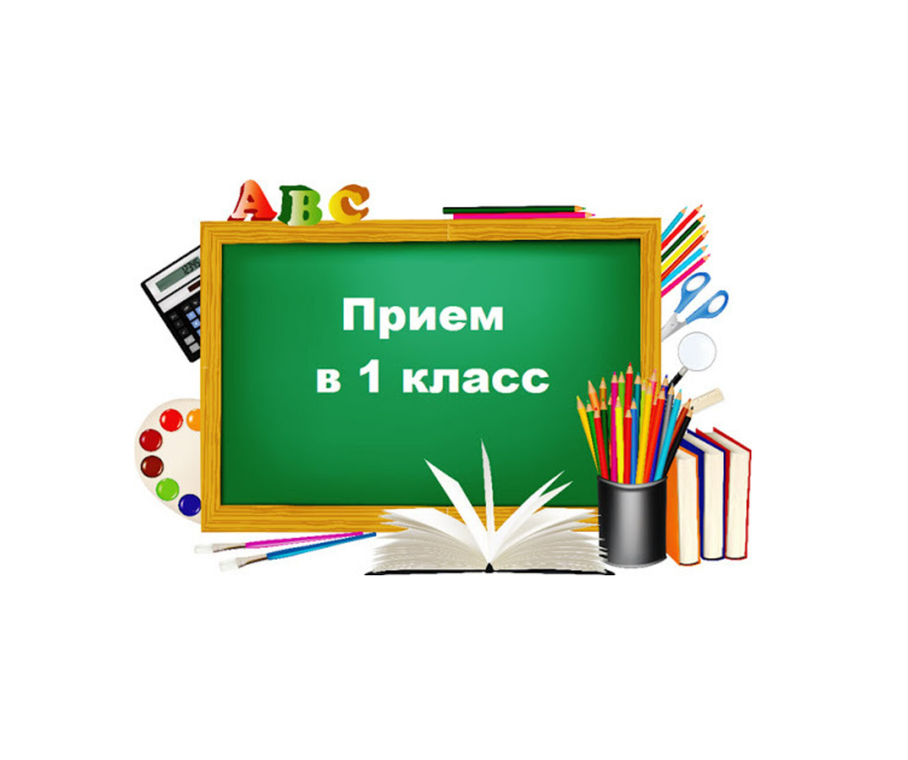 Во внеочередном порядке принимаются в 1 класс:
-дети прокуроров, судей и сотрудников Следственного комитета Российской Федерации в общеобразовательных организациях, имеющих интернат;
- дети сотрудников войск национальной гвардии, дети военнослужащих и дети граждан, пребывавших в добровольческих формированиях, погибших (умерших) при выполнении задач в специальной военной операции либо позднее указанного периода, вследствие увечья (ранения, травмы, контузии) или заболевания, полученных при выполнении задач в ходе проведения специальной военной операции, в общеобразовательных организациях по месту жительства их семей.
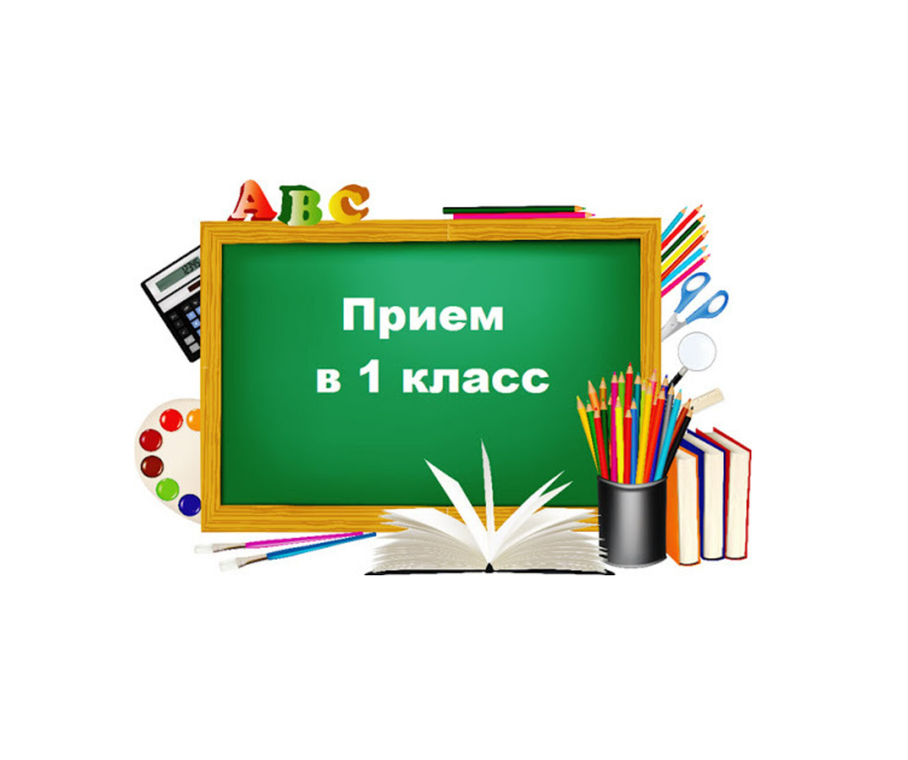 В первоочередном порядке принимаются в 1 класс:
- дети сотрудников полиции,
- дети сотрудников органов внутренних дел, не являющихся сотрудниками полиции,
- дети сотрудников учреждений и органов уголовно-исполнительной системы, федеральной противопожарной службы, органов по контролю за оборотом наркотических средств, таможенных органов;
- дети военнослужащих, по месту жительства их семей,
(В соответствии с Указом Президента Российской Федерации от 21.09.2022 № 647 «Об объявлении частичной мобилизации в Российской Федерации» Граждане Российской Федерации, призванные на военную службу по мобилизации, имеют статус военнослужащих, проходящих военную службу в Вооруженных Силах Российской Федерации по контракту).
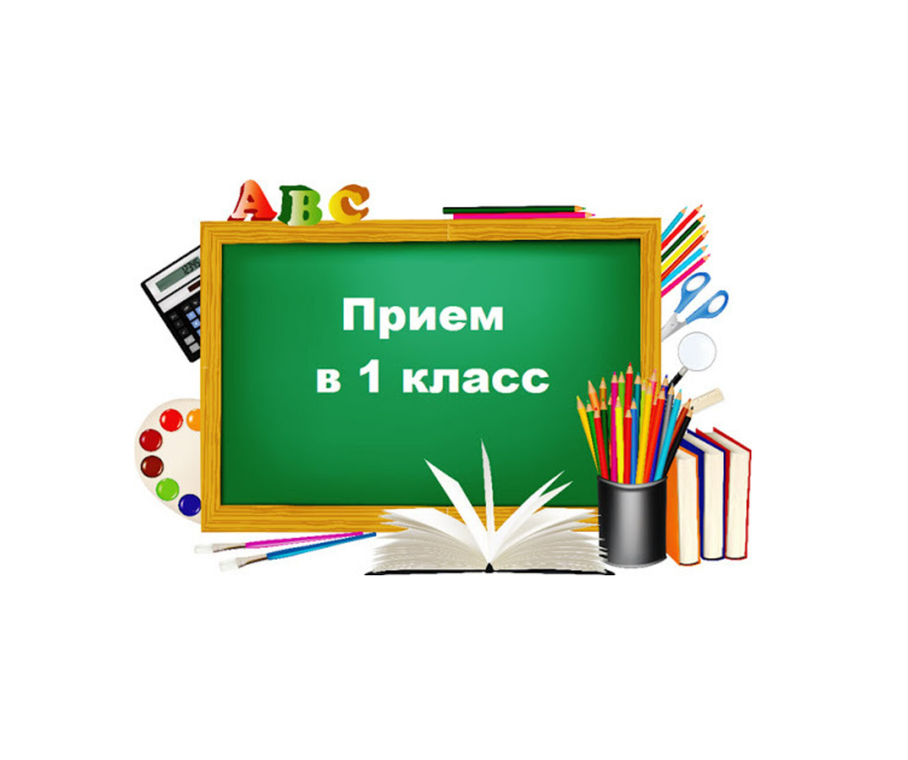 Право  преимущественного приема в 1 класс имеет:
ребенок, в которой обучаются его полнородные и неполнородные брат и (или) сестра, усыновленные (удочеренные), дети, опекунами (попечителями) которых являются родители (законные представители) этого ребенка, или дети, родителями (законными представителями) которых являются опекуны (попечители) этого ребенка.

Прием в образовательную организацию детей, проживающих на закрепленной территории, осуществляется после зачисления вышеперечисленных категорий детей.
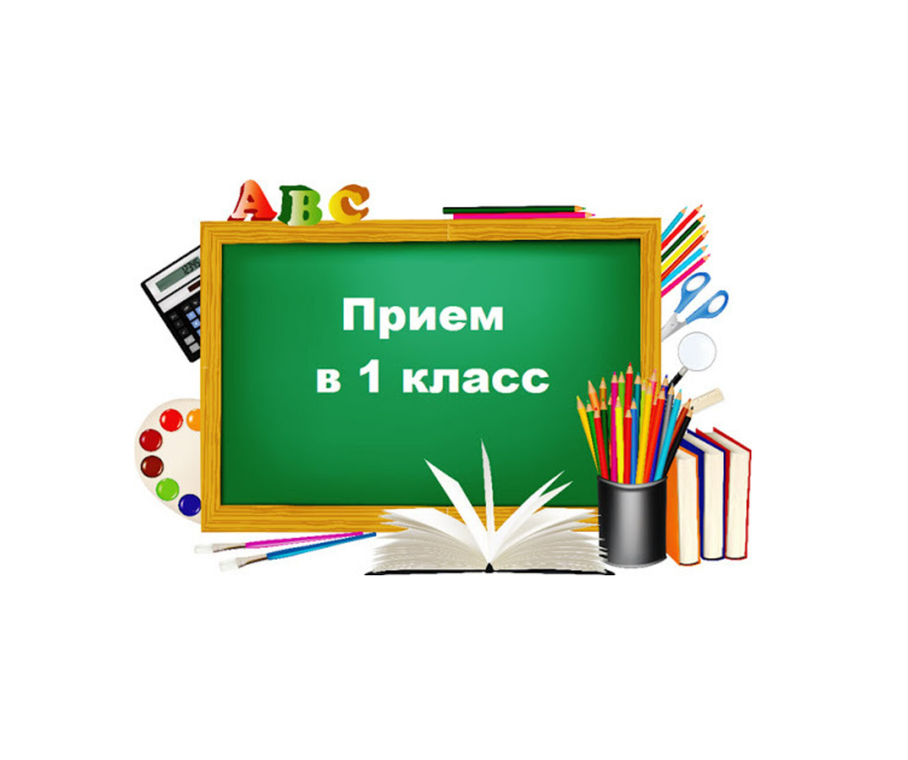 Способы подачи заявления в 1 класс:
•	в электронной форме посредством ЕПГУ;
•	с использованием функционала (сервисов) региональных государственных информационных систем субъектов Российской Федерации, созданных органами государственной власти субъектов Российской Федерации (при наличии), интегрированных с ЕПГУ;
•	через операторов почтовой связи общего пользования заказным письмом с уведомлением о вручении;
•	лично в общеобразовательную организацию.
Перечень документов для зачисления в 1 класс:
•	копия документа, удостоверяющего личность родителя (законного представителя) ребенка;
•	копия свидетельства о рождении ребенка или документа, подтверждающего родство заявителя;
•	копия свидетельства о рождении полнородных и неполнородных брата и (или) сестры (в случае использования права преимущественного приема на обучение по образовательным программам начального общего образования ребенка в государственную или муниципальную образовательную организацию, в которой обучаются его полнородные и неполнородные брат и (или) сестра);
•	копия документа, подтверждающего установление опеки или попечительства (при необходимости);
•	копия документа о регистрации ребенка или поступающего по месту жительства или по месту пребывания на закрепленной территории или справку о приеме документов для оформления регистрации по месту жительства (в случае приема на обучение ребенка или поступающего, проживающего на закрепленной территории);
•	копия заключения психолого-медико-педагогической комиссии (при наличии);
•	копия документов, подтверждающих право внеочередного, первоочередного, преимущественного приема.
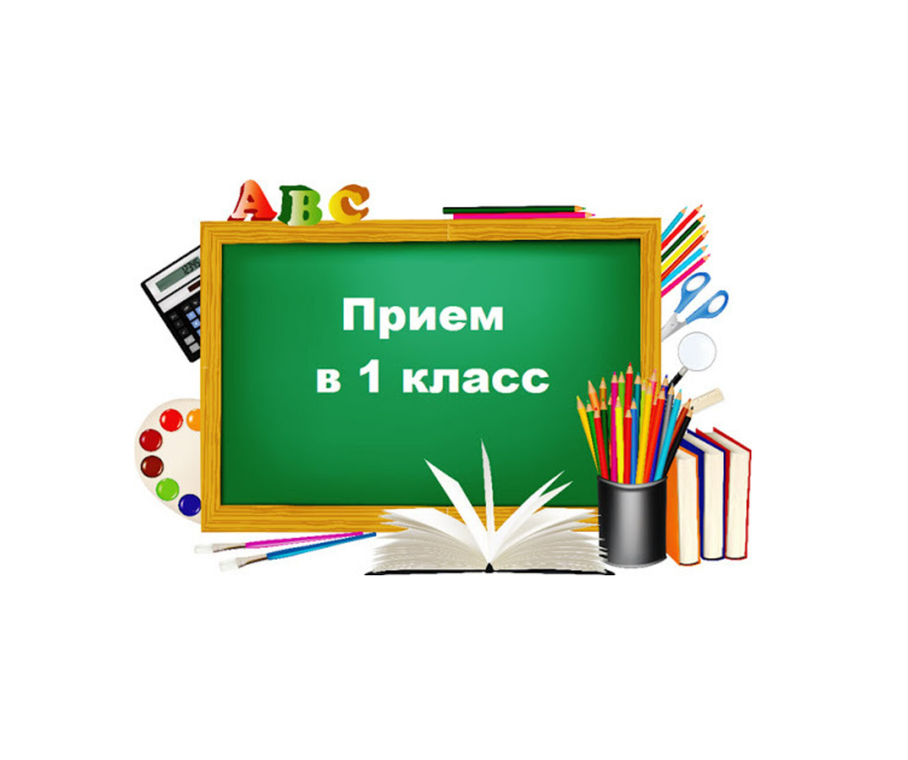 Документы для зачисления в 1 класс:
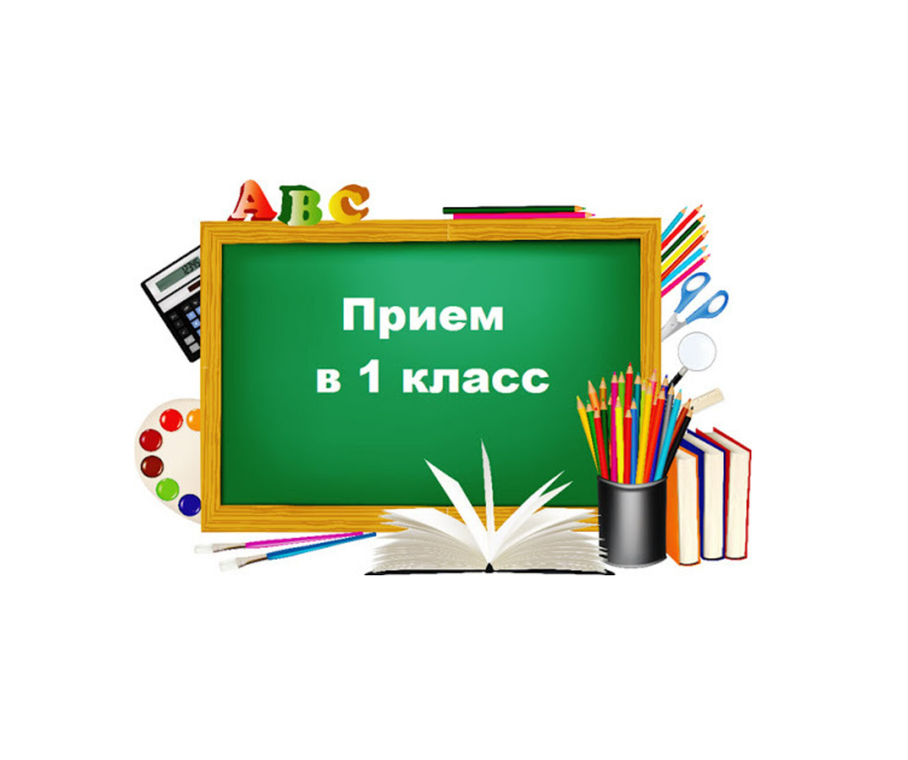 Не допускается требовать представления других документов, кроме предусмотренных пунктом 26 Порядка, в качестве основания для приема на обучение по основным общеобразовательным программам.

При подаче заявления о приеме на обучение в электронной форме посредством ЕПГУ не допускается требовать копий или оригиналов документов, предусмотренных пунктом 26 Порядка, за исключением копий или оригиналов документов, подтверждающих внеочередное, первоочередное и преимущественное право приема на обучение, или документов, подтверждение которых в электронном виде невозможно.
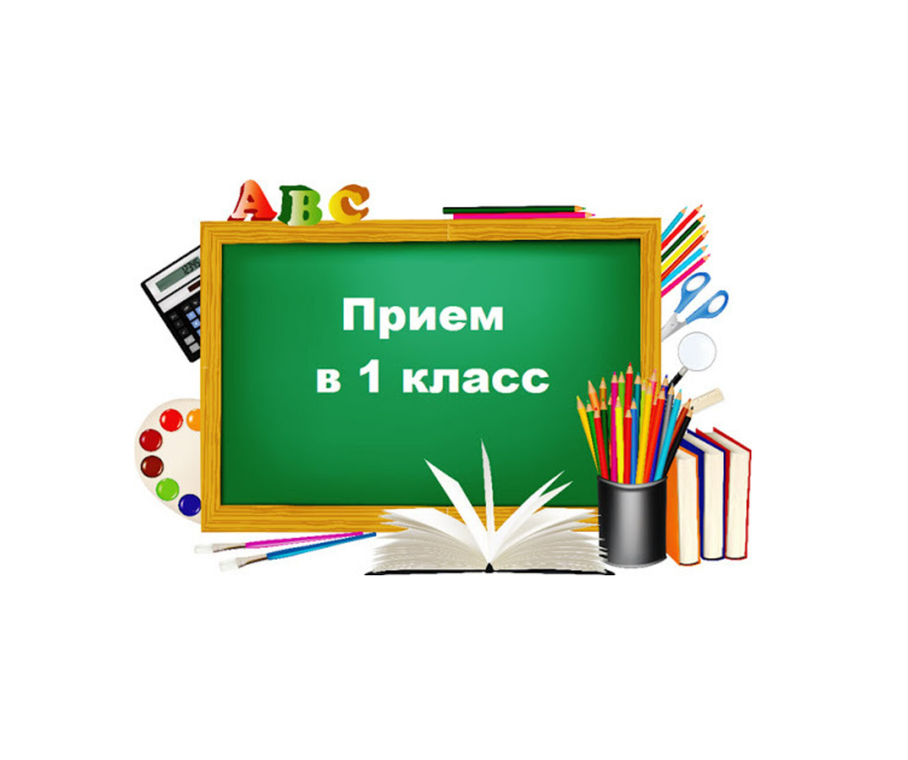 Прием документов для зачисления в 1 класс :
Факт приема заявления о приеме на обучение и перечень документов, представленных родителями (законными представителями) ребенка регистрируются в журнале приема заявлений в 1 класс общеобразовательной организации. Журнал приема заявлений может вестись в том числе в электронном виде.  
После регистрации заявления в 1 класс и приема документов общеобразовательной организацией родителям (законным представителям) ребенка выдается  уведомление о факте приема заявления в 1 класс и документов, заверенный подписью должностного лица общеобразовательной организации, ответственного за прием заявлений и документов, содержащий индивидуальный номер заявления о приеме на обучение и перечень представленных при приеме на обучение документов.
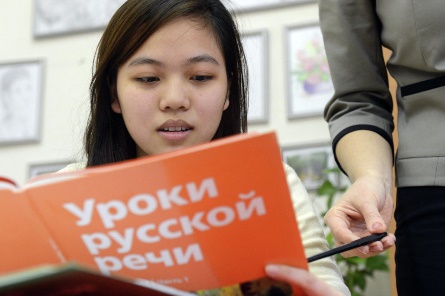 C 1 апреля 2025 г. изменились требования к приему иностранных граждан
Иностранные граждане принимаются на обучение по основным общеобразовательным программам при условии предъявления документа, подтверждающего законность их нахождения на территории Российской Федерации, а при приеме на обучение по образовательным программам начального общего, основного общего и среднего общего образования также при условии успешного прохождения на бесплатной основе в государственной или муниципальной общеобразовательной организации тестирования на знание русского языка, достаточное для освоения указанных образовательных программ. 

Федеральный закон от 28.12.2024 № 544-ФЗ «О внесении изменений в статьи 67 и 78 Федерального закона от 29 декабря 2012 г. № 273-ФЗ «Об образовании в Российской Федерации»». 
Приказ Министерства просвещения Российской Федерации от 4 марта 2025 г. № 171               «О внесении изменений в Порядок приема на обучение по образовательным программам начального общего, основного общего и среднего общего образования, утвержденный приказом Министерства просвещения Российской Федерации от 2 сентября 2020 г. N 458».
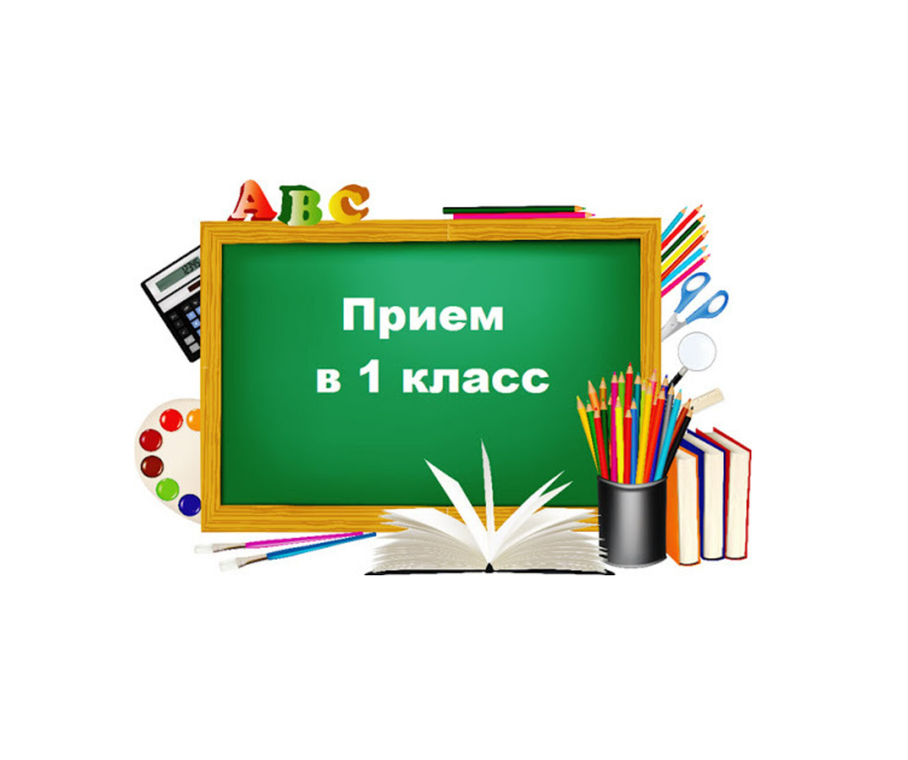 Особенности зачисления в 1 класс:
На первом этапе приказ о зачислении в 1 класс на 2025-2026 учебный год издается в течение 3 рабочих дней после завершения приемной кампании. 
Приказ в день издания размещается на информационном стенде общеобразовательной организации (выписка из приказа размещается на официальном сайте общеобразовательной организации).
    Информация о наличии в общеобразовательной организации свободных мест           в 1 классе после зачисления на первом этапе, общеобразовательной организацией размещается на официальном сайте до 5 июля 2025 года.

На втором этапе приказ о зачислении в 1 класс издается  в течение 5 рабочих дней после приема заявления и представленных документов.
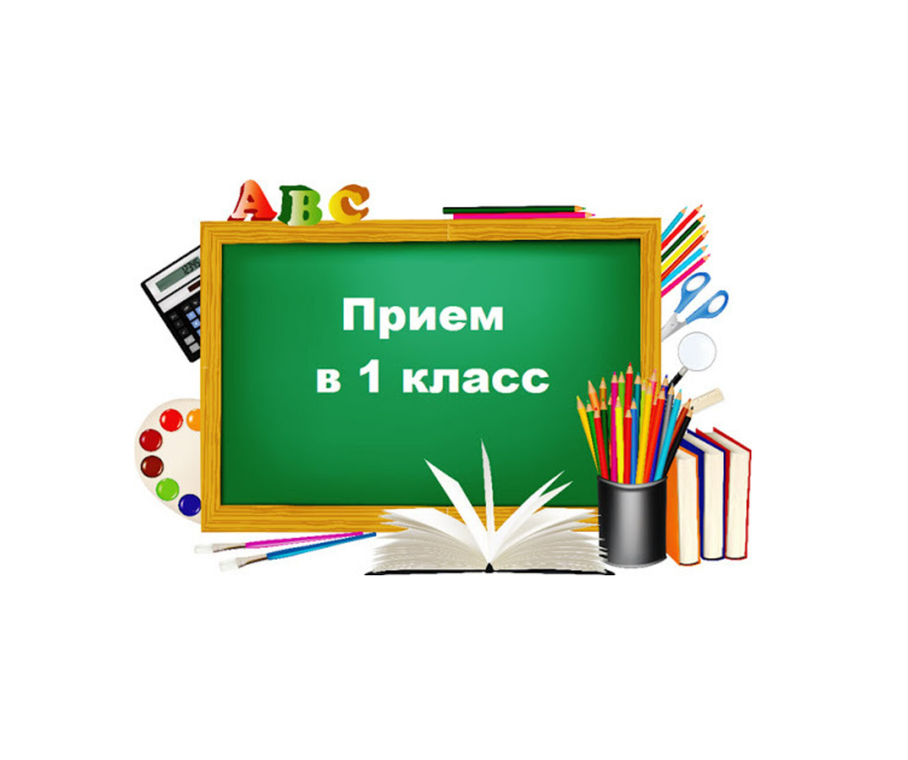 Приказ о зачислении в 1 класс:
ПРИКАЗ
                                                    03.07.2025		          № 555
О приеме в первый класс на 2025-2026 учебный год 
В соответствии с Федеральным законом от 29 декабря 2012 г № 273-ФЗ «Об образовании в Российской Федерации», приказом Министерства просвещения Российской Федерации от 02.09.2020 № 458 «Об утверждении порядка приема на обучение по образовательным программам начального общего, основного общего и среднего общего образования», постановлением администрации города Ставрополя от 06.03.2025 № 461 «Об утверждении перечня территорий, закрепляемых за муниципальными бюджетными и автономными общеобразовательными организациями города Ставрополя», заявления родителей (законных представителей) 
ПРИКАЗЫВАЮ:
1. Зачислить в первый класс на 2025-2026 учебный год: 
ФИО 
ФИО
2. Контроль исполнения настоящего приказа оставляю за собой.
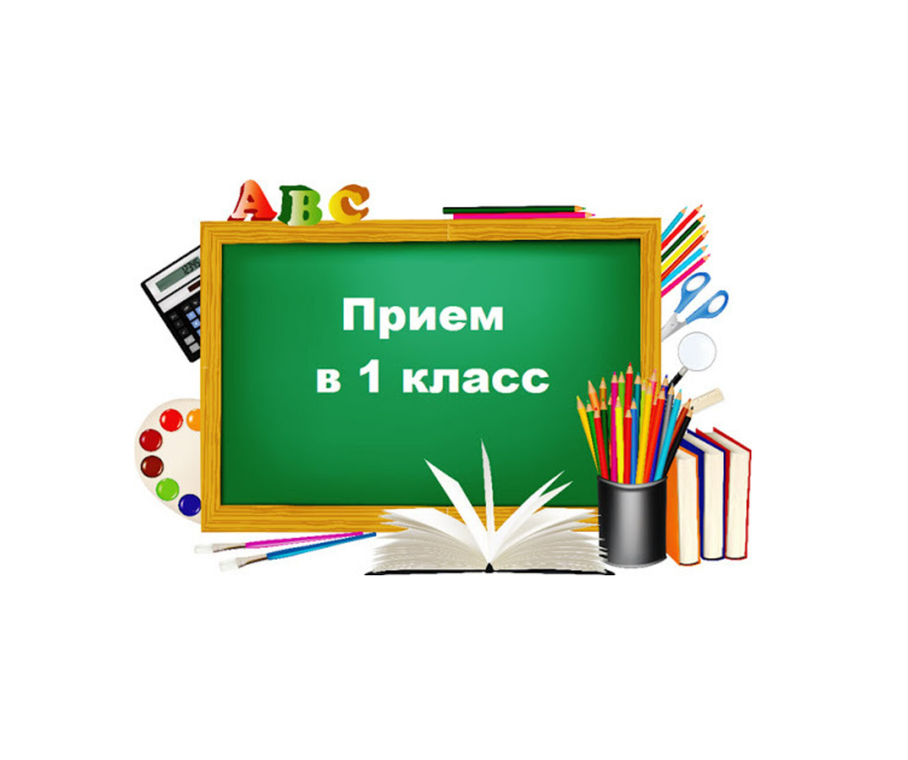 Особенности зачисления в 1 класс:
На каждого ребенка, принятого в общеобразовательную организацию, формируется личное дело, в котором хранятся заявление о приеме на обучение и все представленные родителем(ями) (законным(ыми) представителем(ями) ребенка документы (копии документов).
Отказ в приеме в 1 класс:
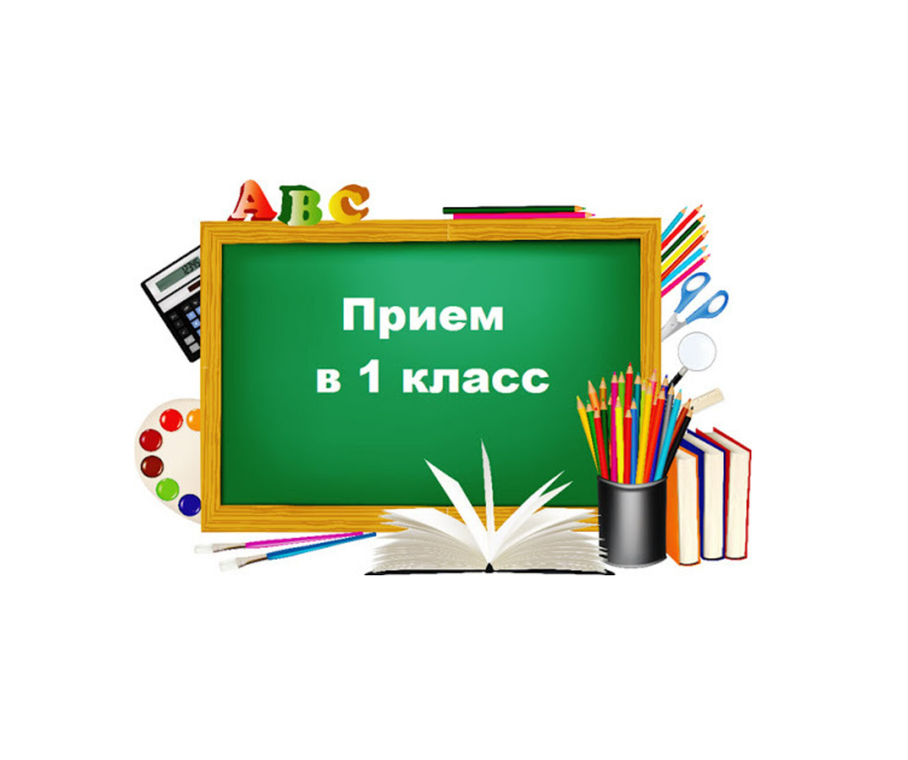 В приеме в общеобразовательную организацию может быть отказано только по причине отсутствия в ней свободных мест. 

В этом случае родителей (законных представителей) необходимо направить в комитет образования администрации города Ставрополя       по адресу: г. Ставрополь, ул. Мира, 285, стр.1. 

Телефоны для справок: 22-52-09 (доб.2131), 22-52-09 (доб.2136).
Спасибо за внимание!
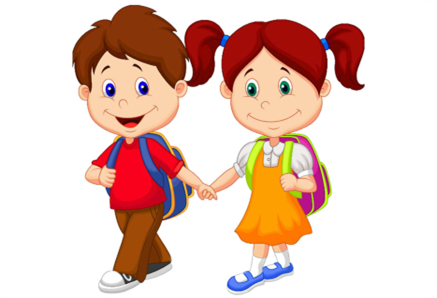